Corso di informatica
Mi chiamo Giada Bortoluzzi abito a Belluno
06/03/2008
Giada Bortoluzzi
1
GIADA
BORTOLUZZI
06/03/2008
Giada Bortoluzzi
2
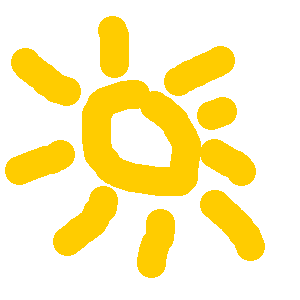 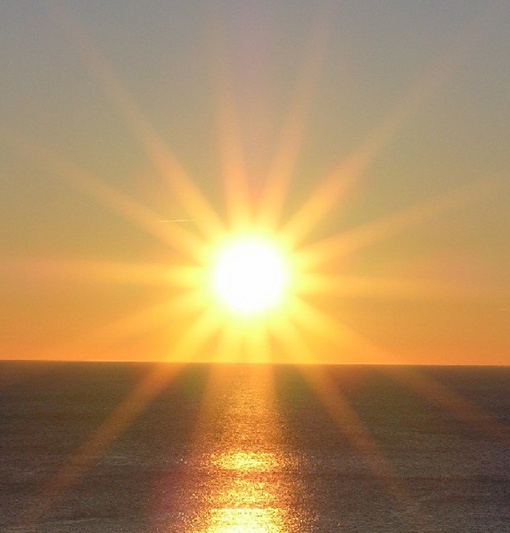 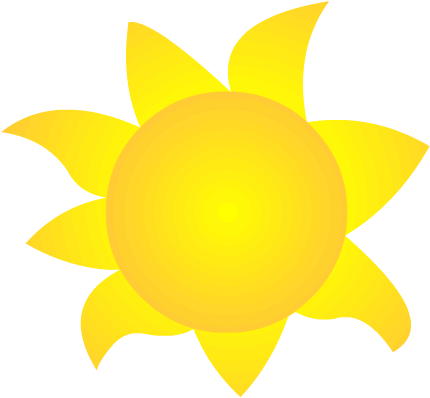 06/03/2008
Giada Bortoluzzi
3
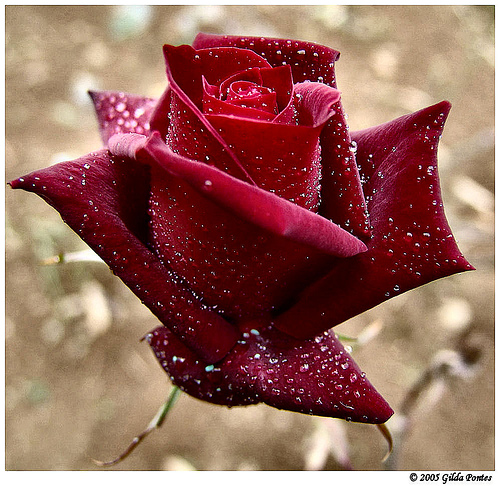 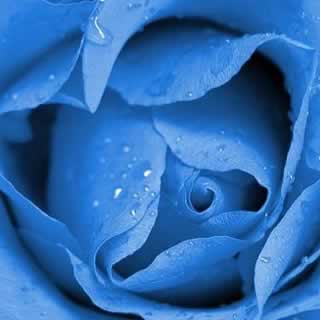 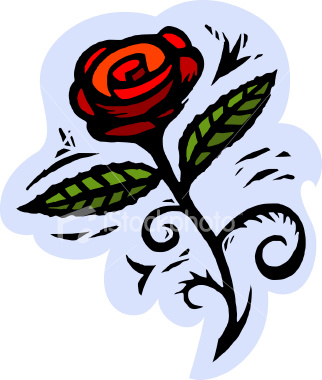 06/03/2008
Giada Bortoluzzi
4